ПУТЕШЕСТВИЕ 
В МИР ЗВУКОВ
«ПРИВЕТСТВИЕ»
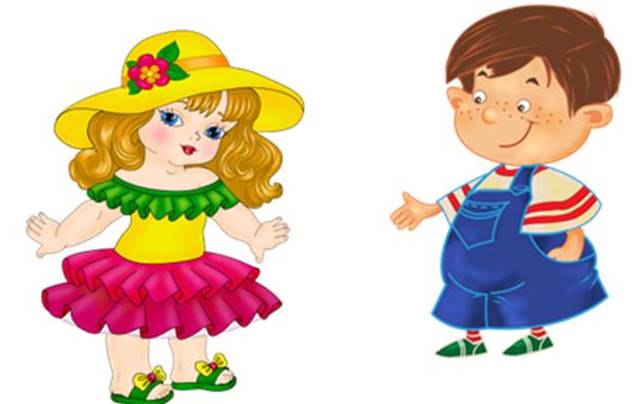 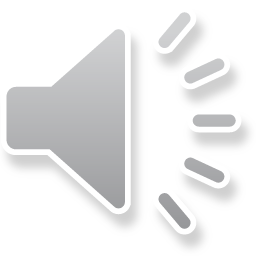 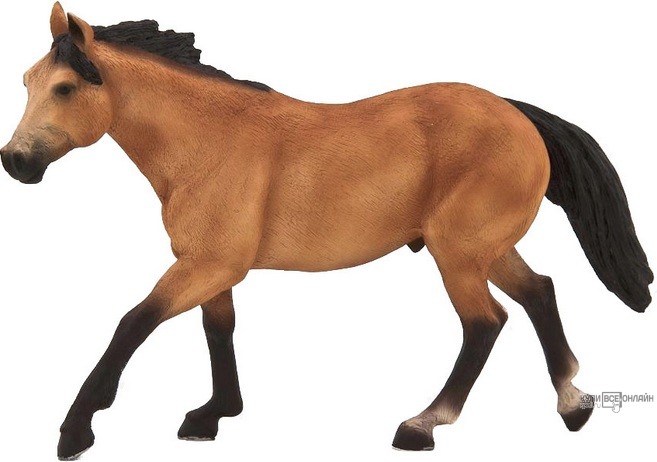 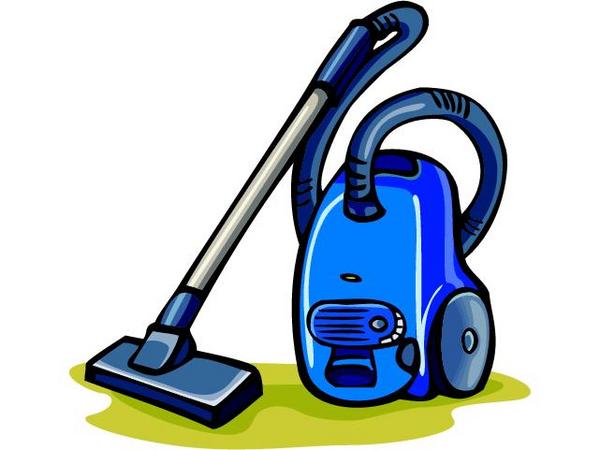 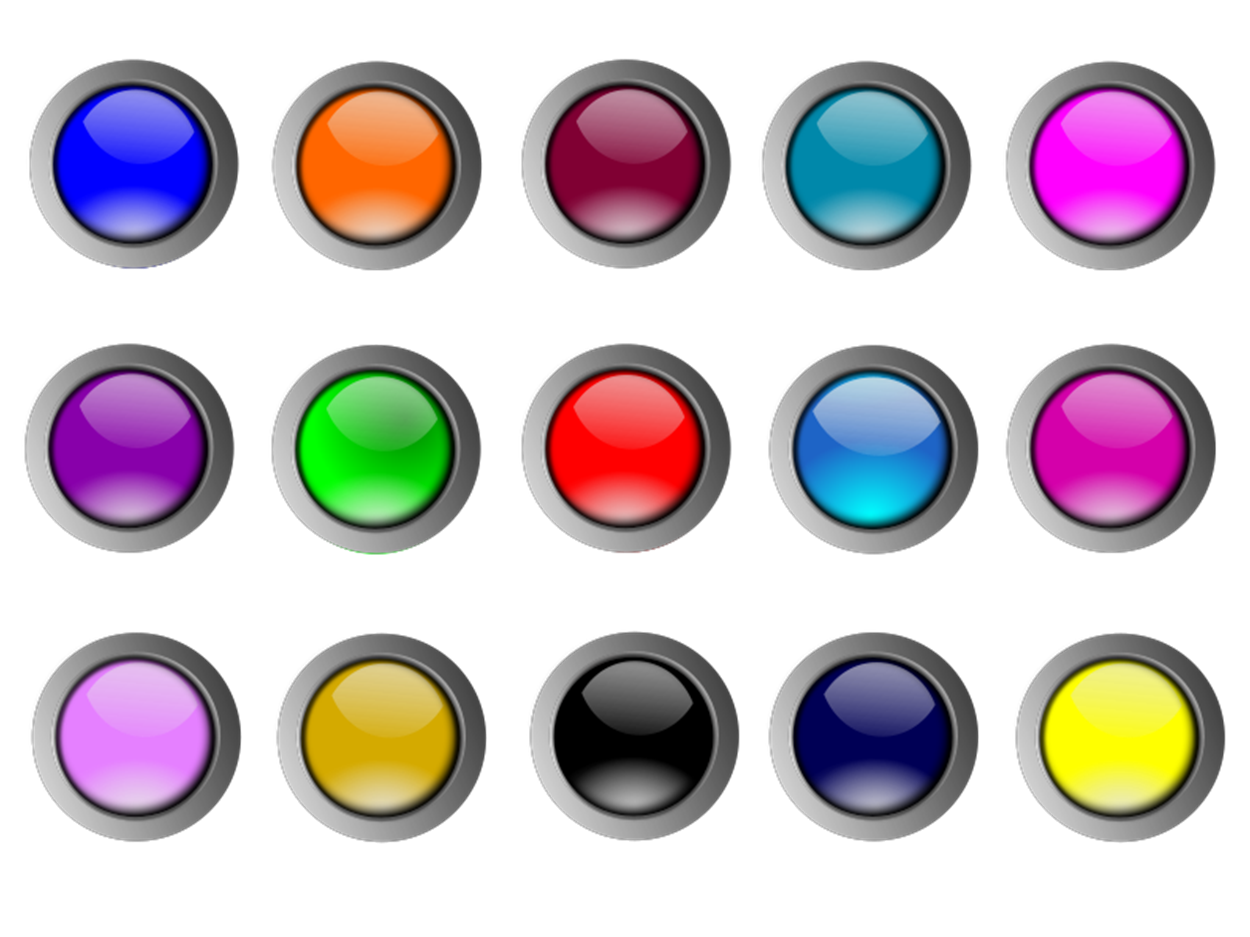 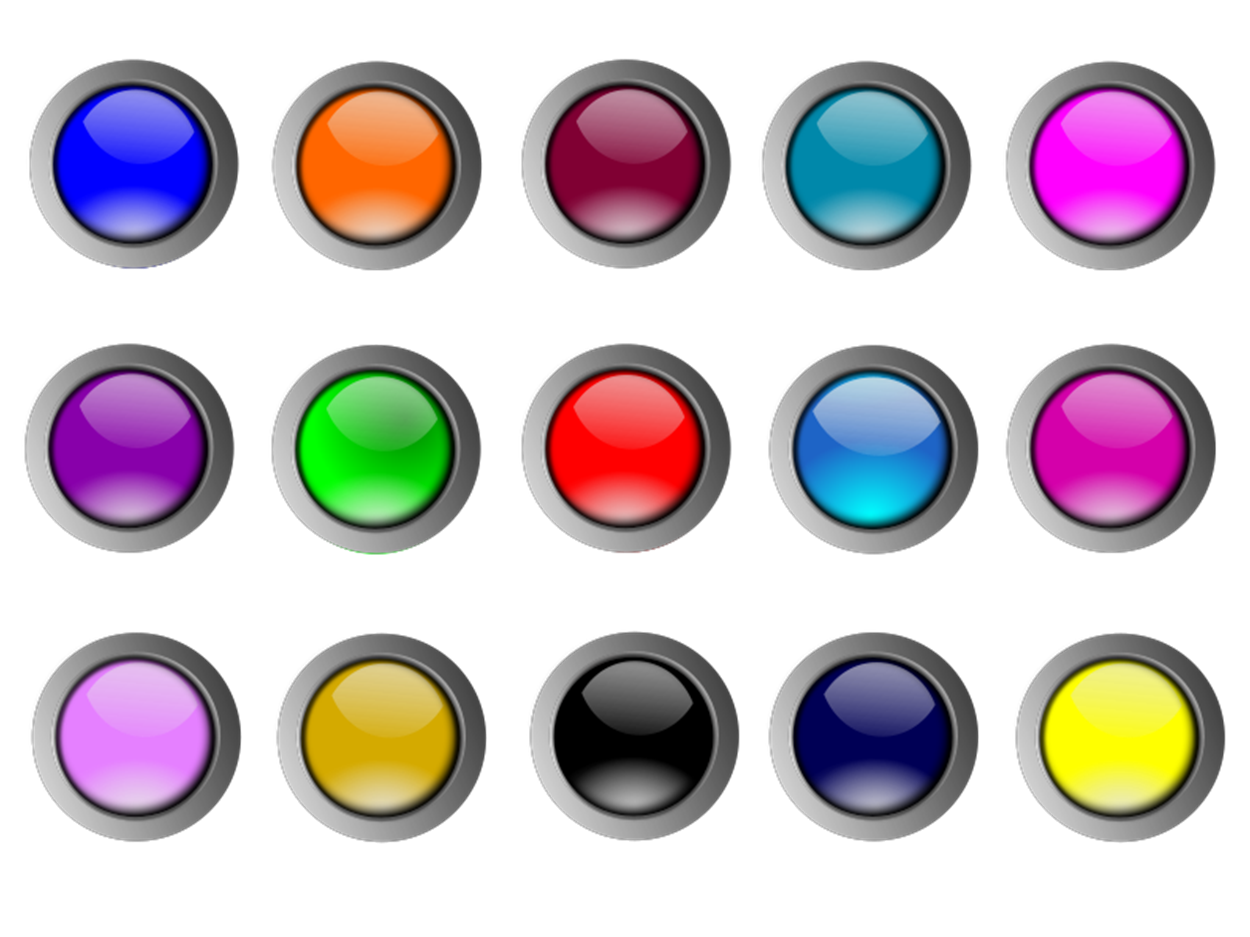 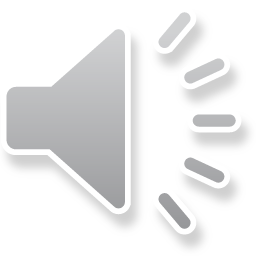 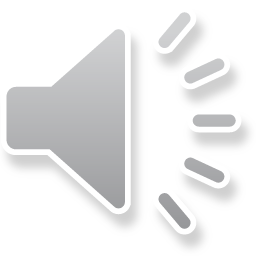 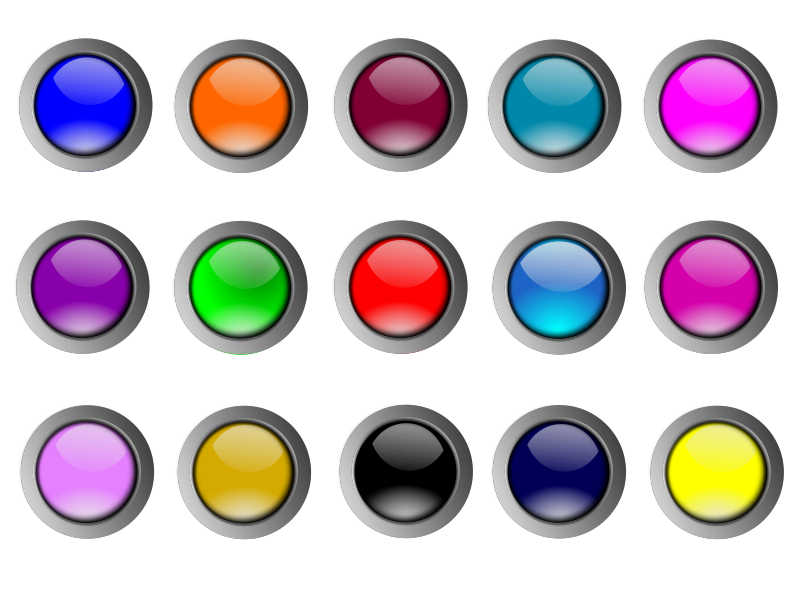 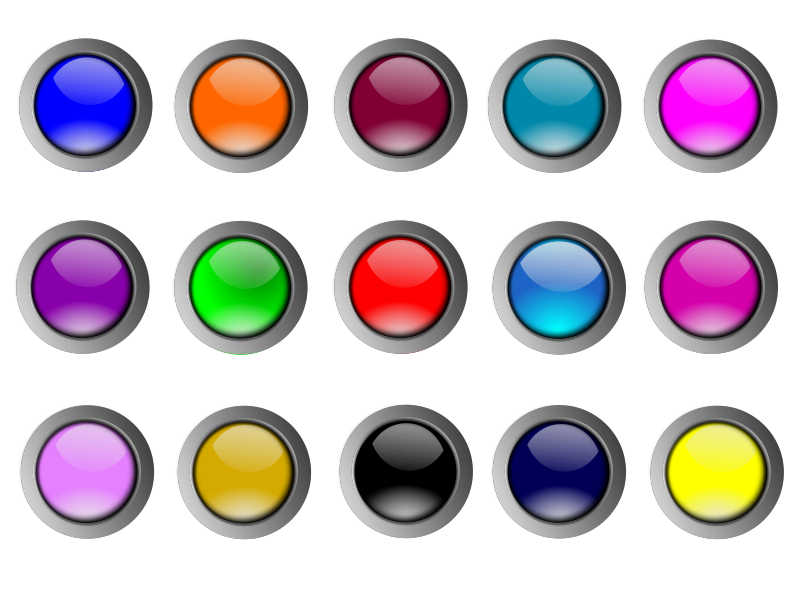 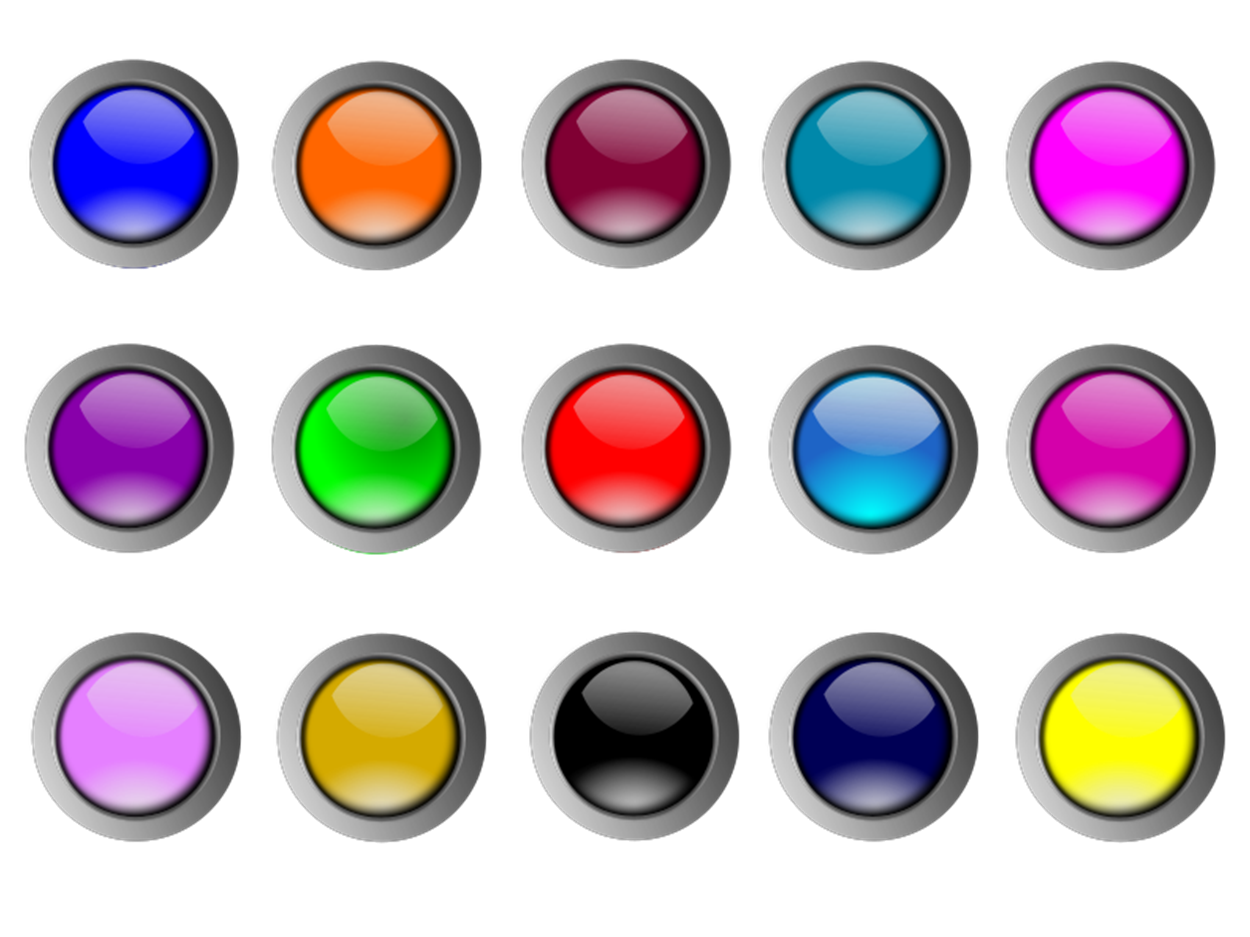 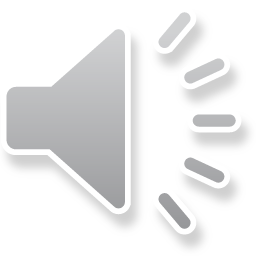 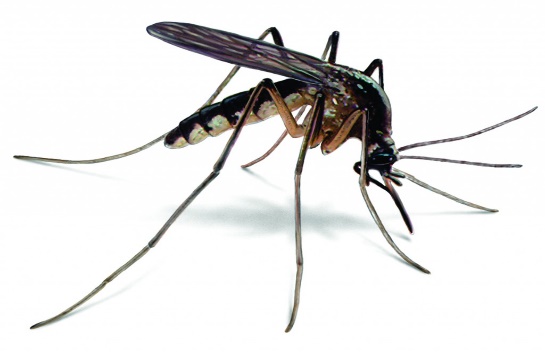 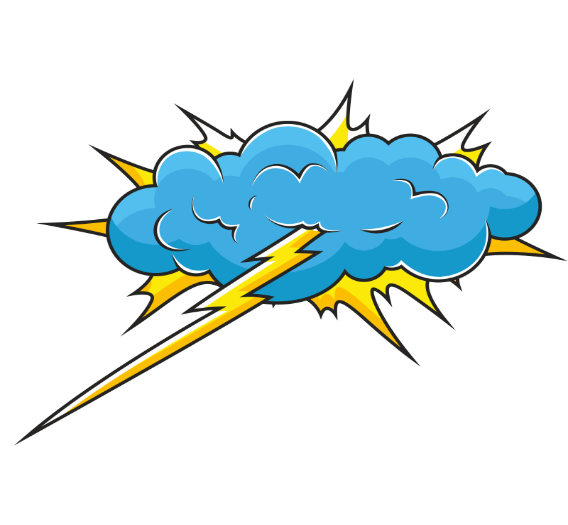 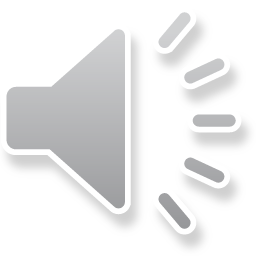 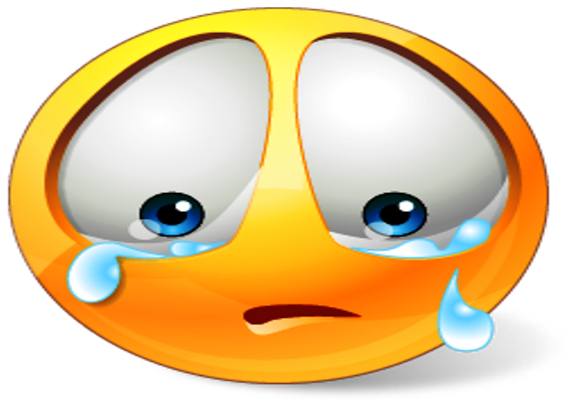 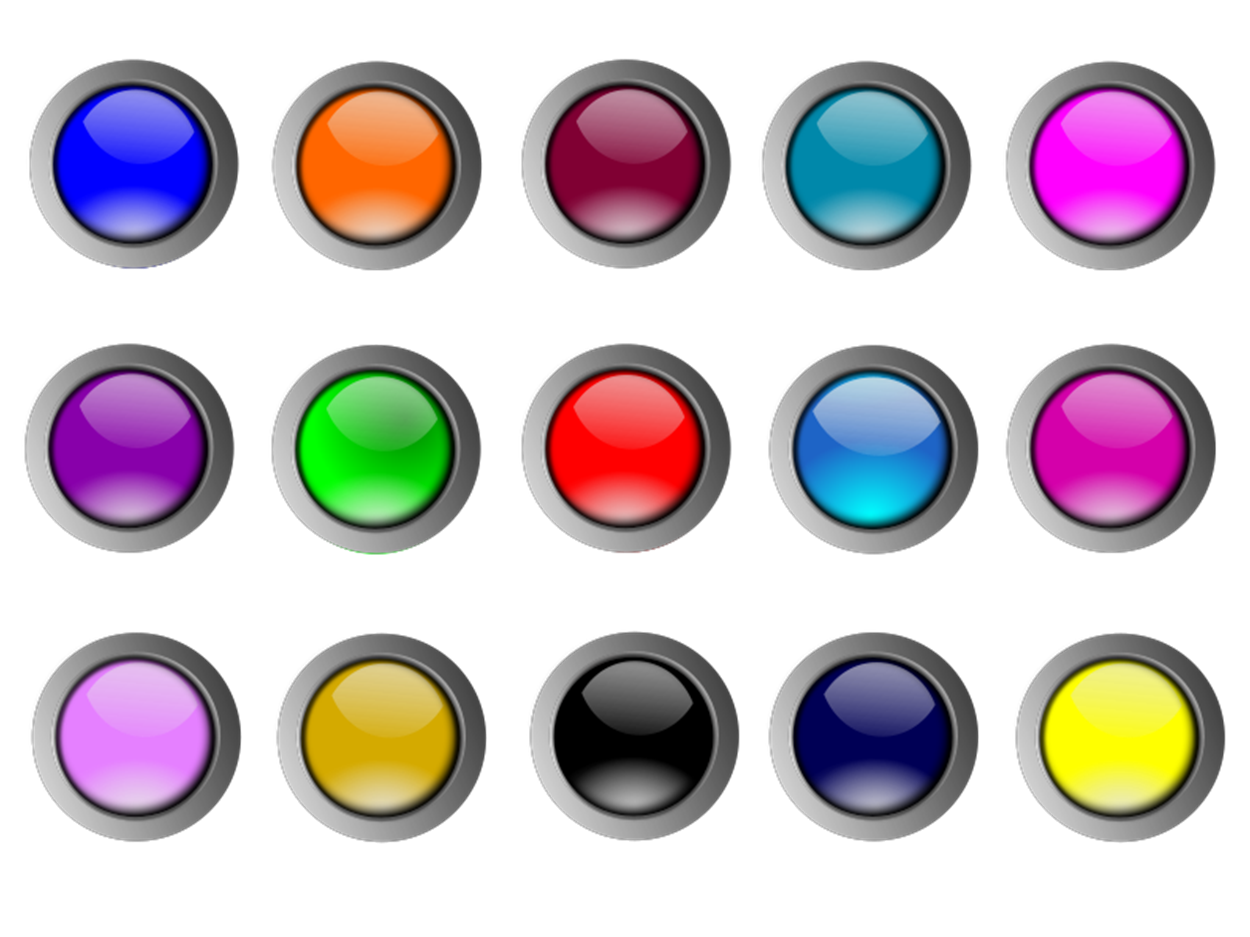 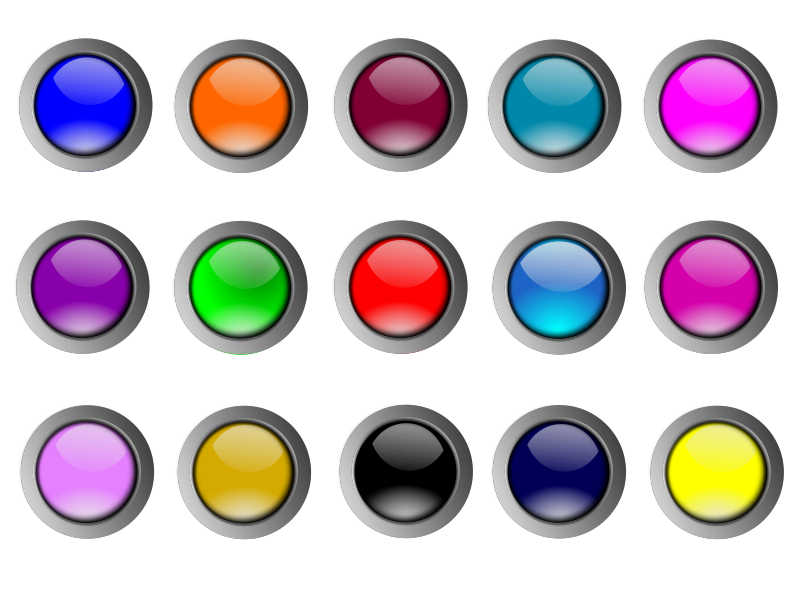 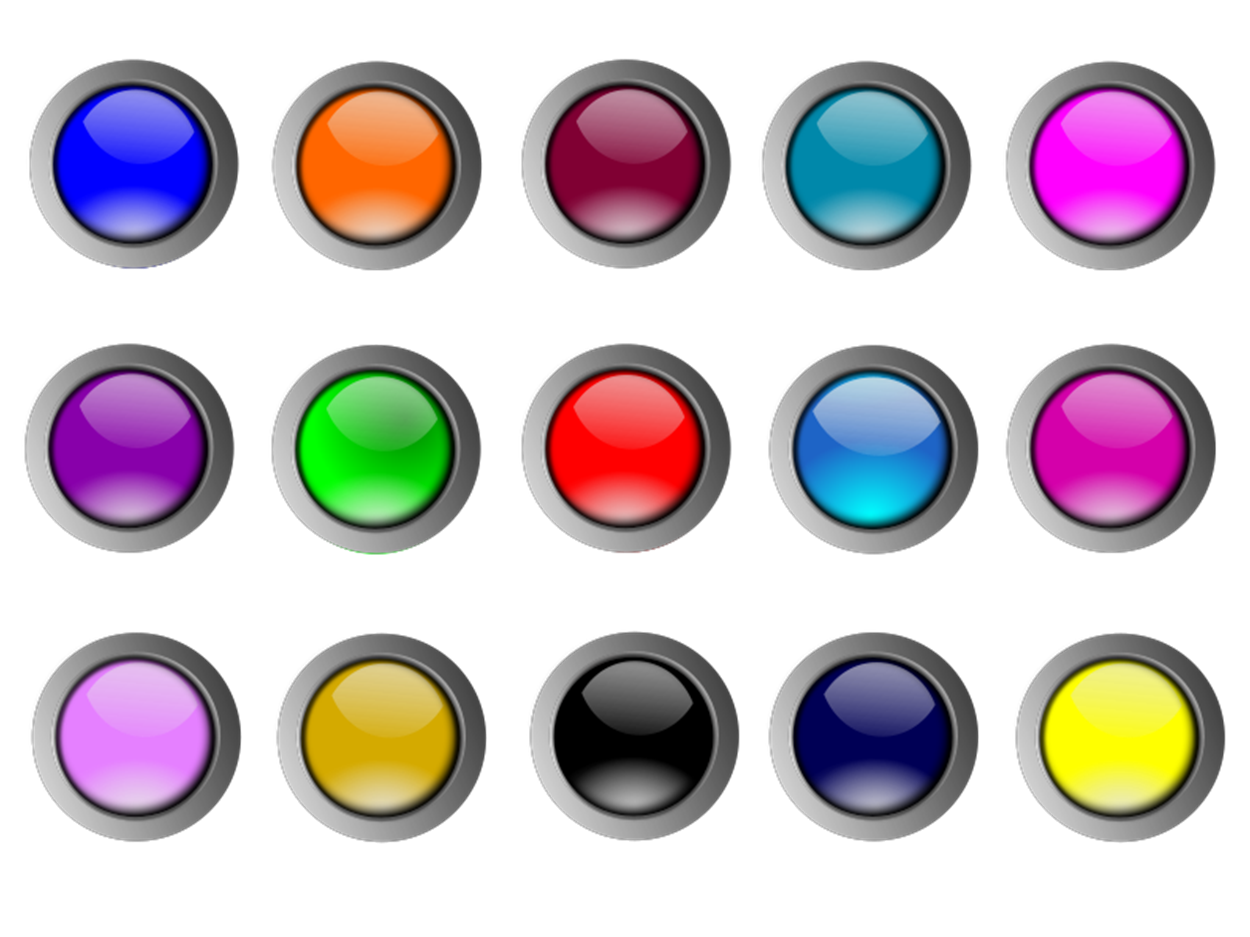 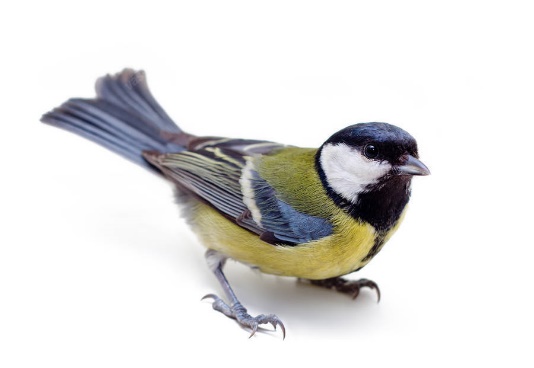 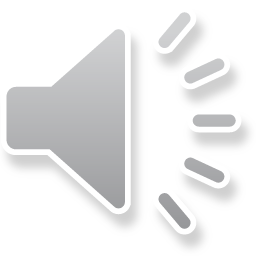 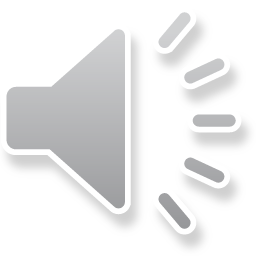 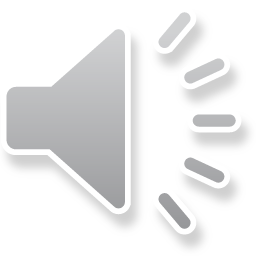 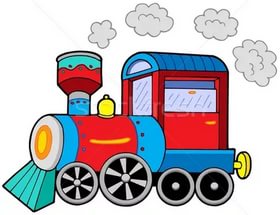 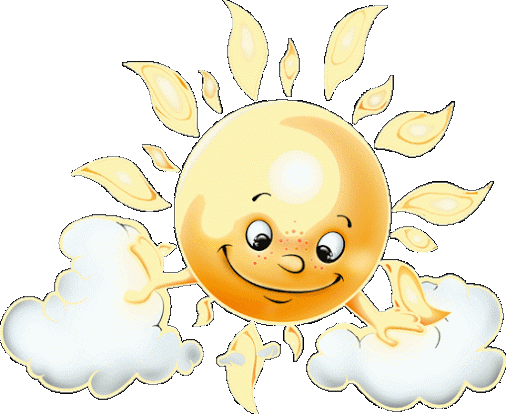 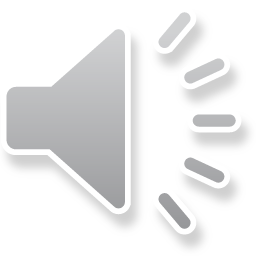 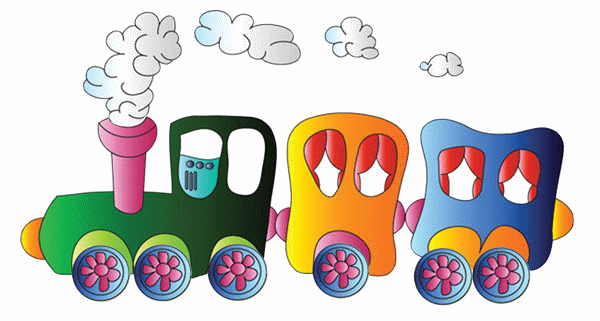 ЕСТЬ НА СВЕТЕ ЗВУКИ ГЛАСНЫЕ, 
ГОЛОСА У НИХ ПРЕКРАСНЫЕ
Э
А
У
О
И
Ы
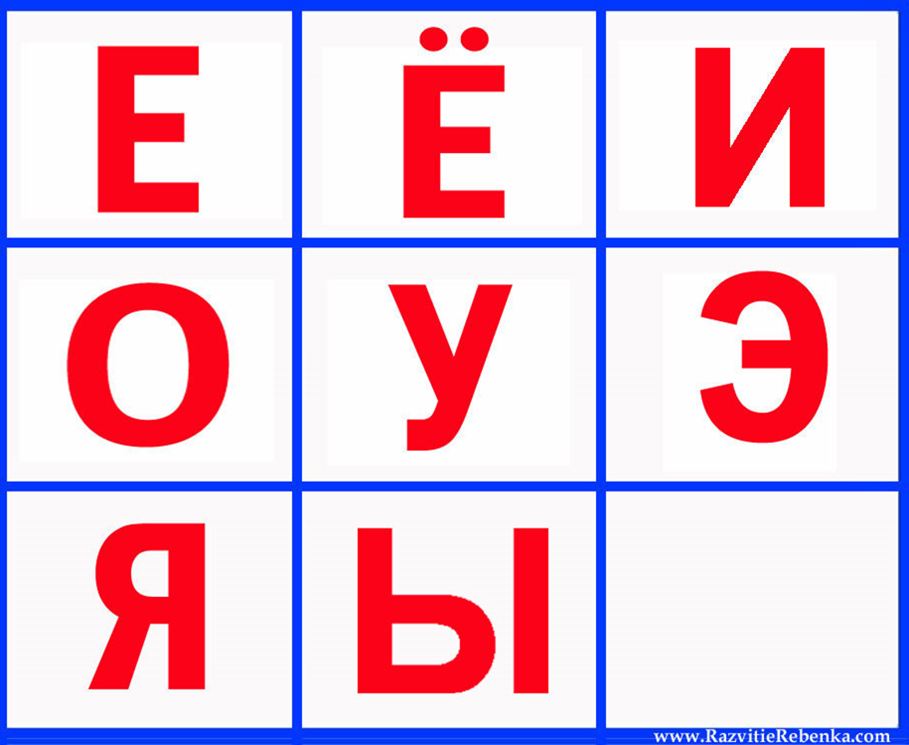 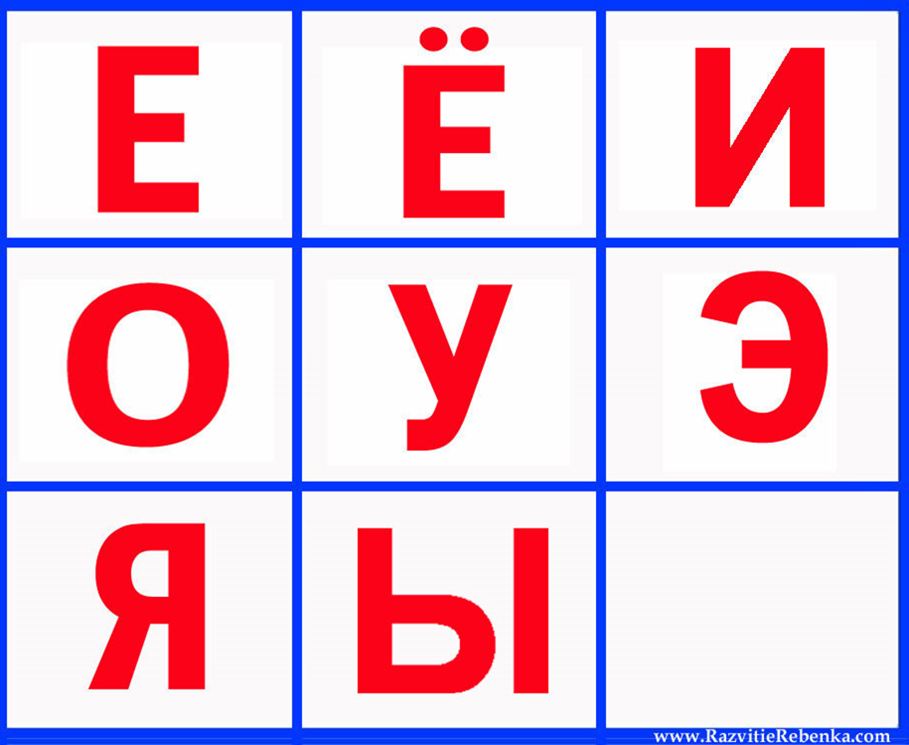 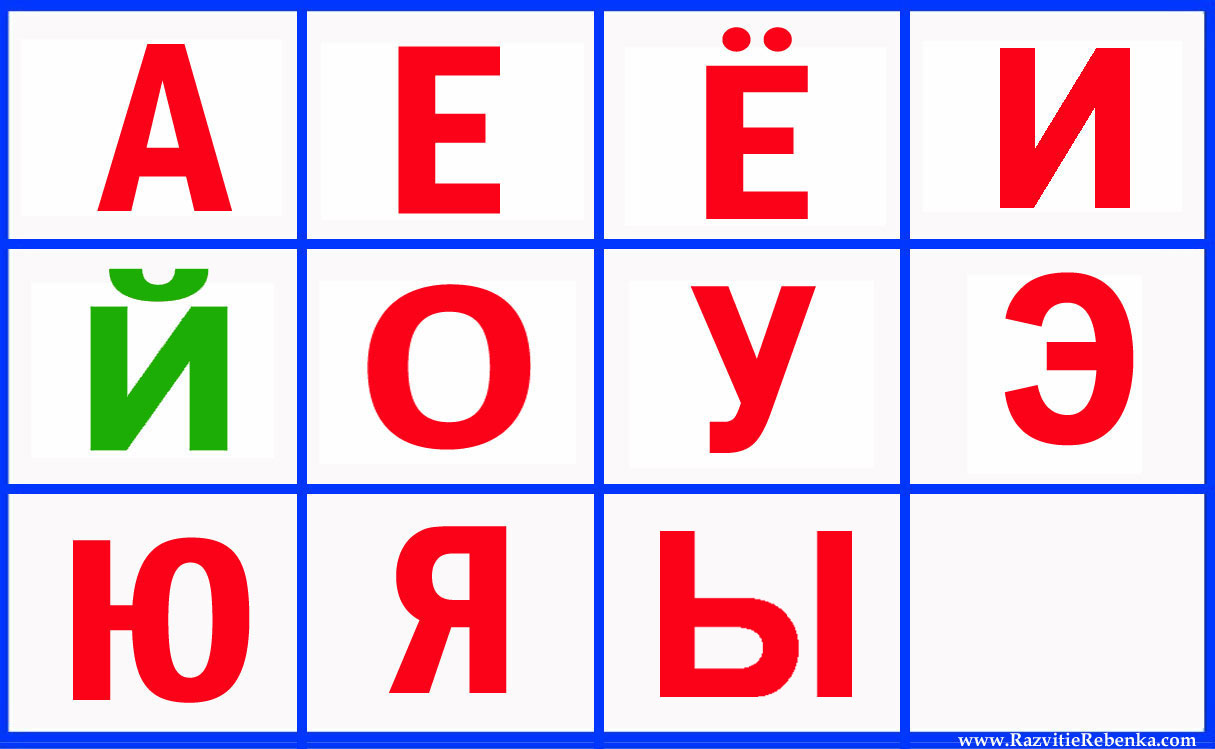 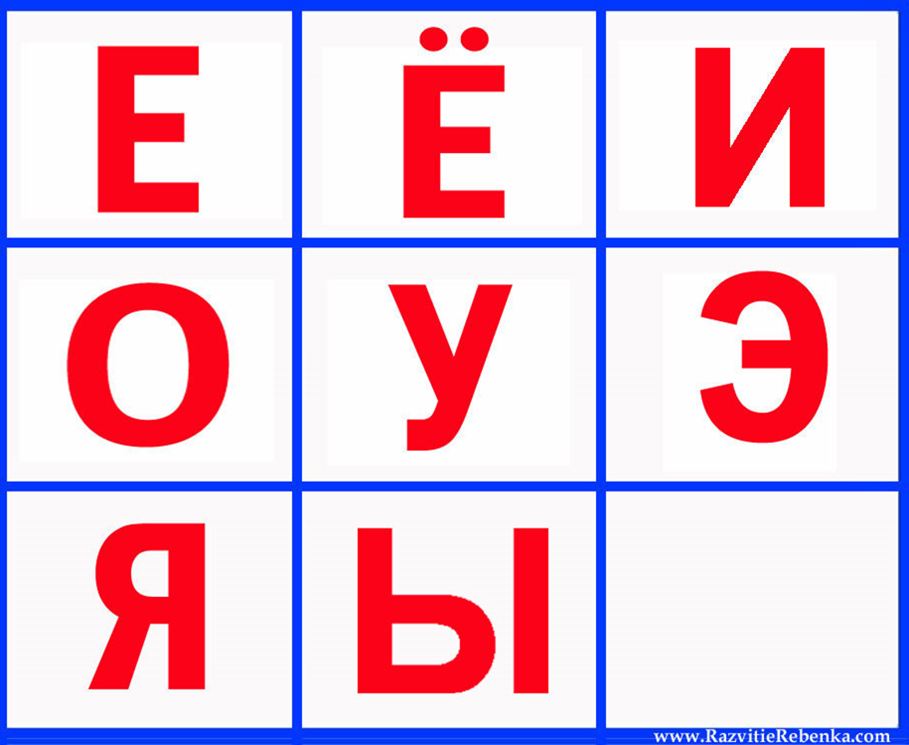 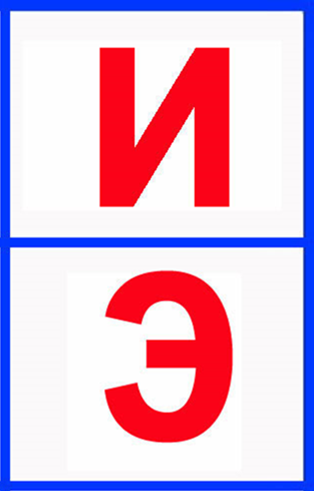 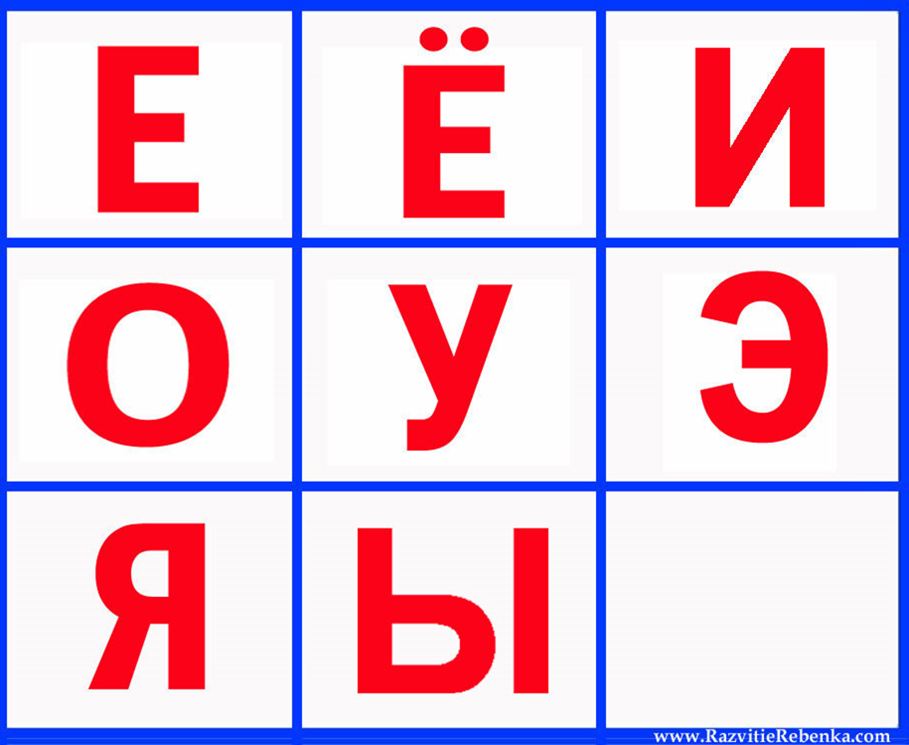 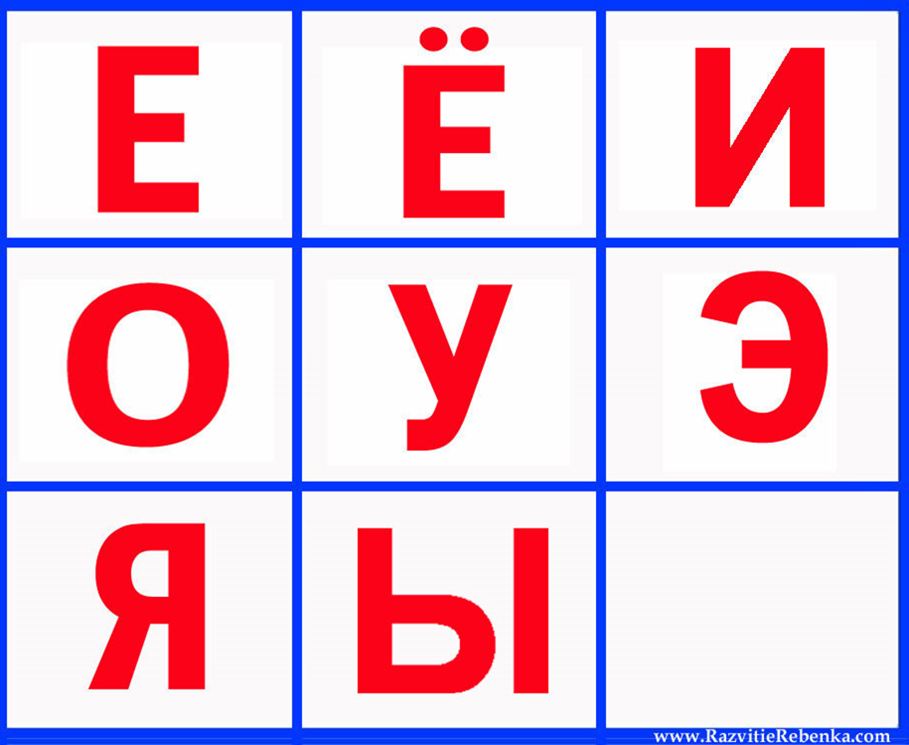 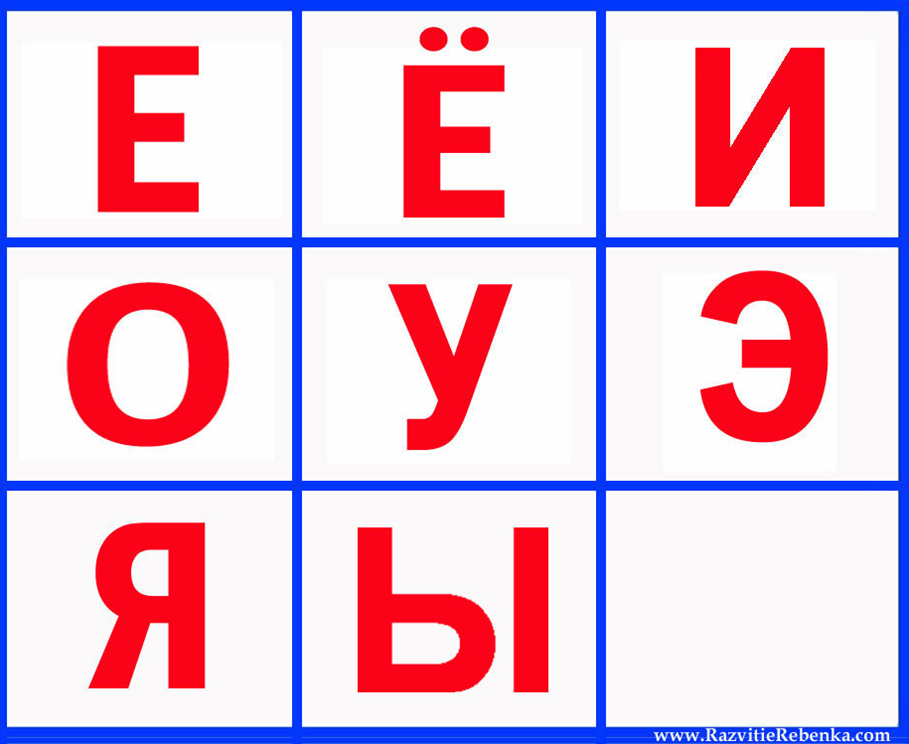 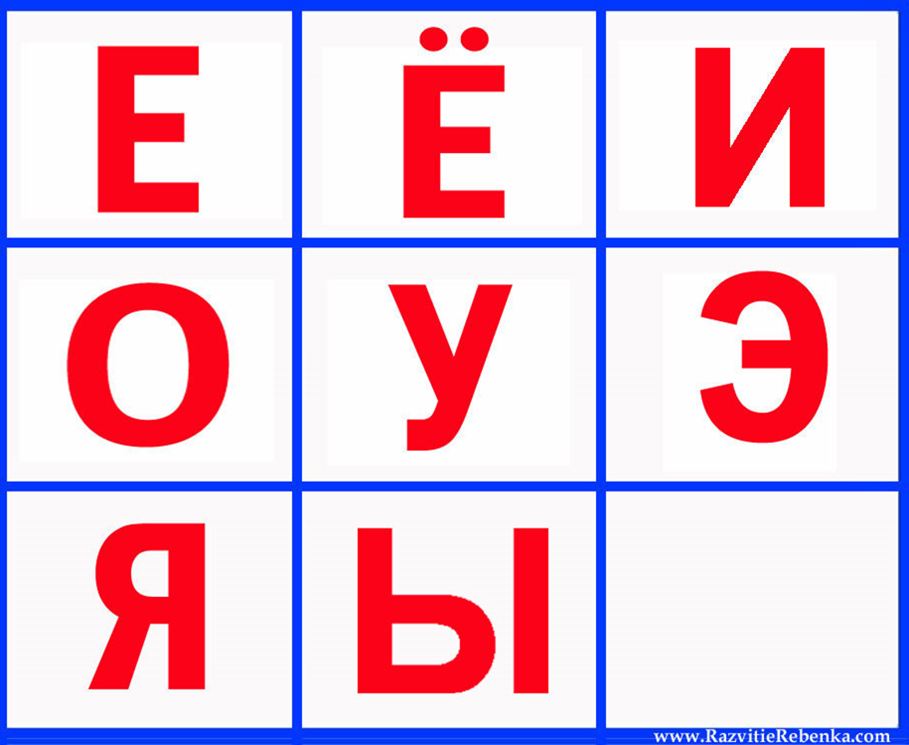 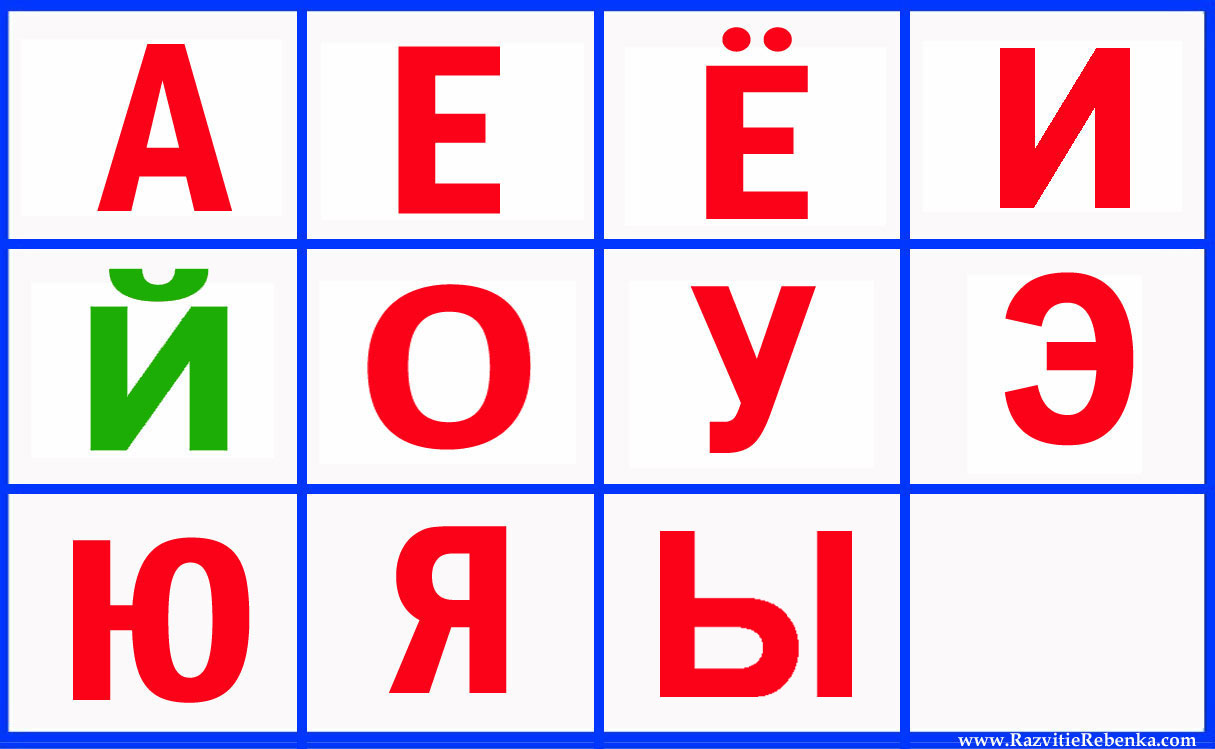 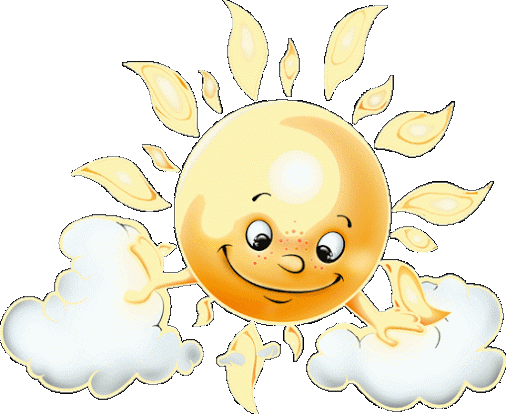 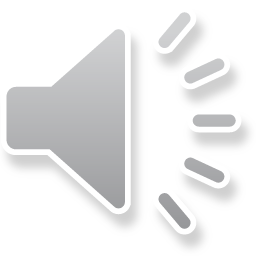 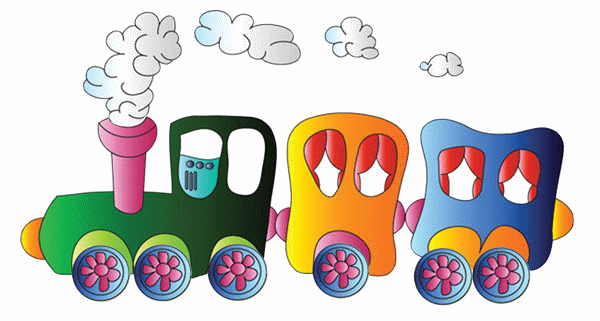 СОГЛАСНЫЕ БУКВЫ НЕ МОГУТ ПЕТЬ.
ОНИ УМЕЮТ ЗВЕНЕТЬ И ШИПЕТЬ.
КРИЧАТЬ, СВИСТЕТЬ,
РЫЧАТЬ, ПЫХТЕТЬ.
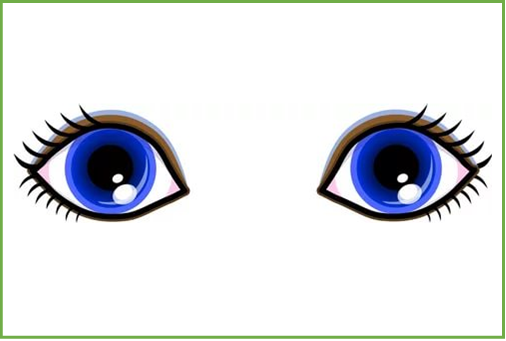 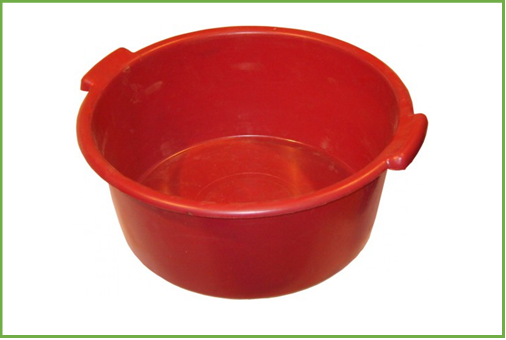 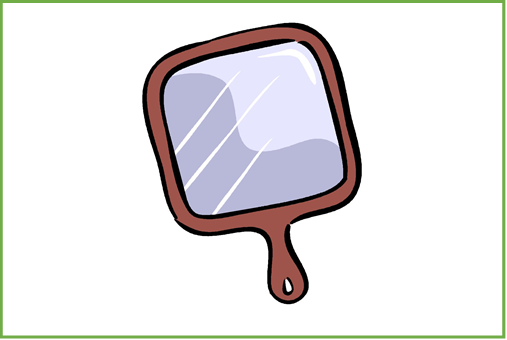 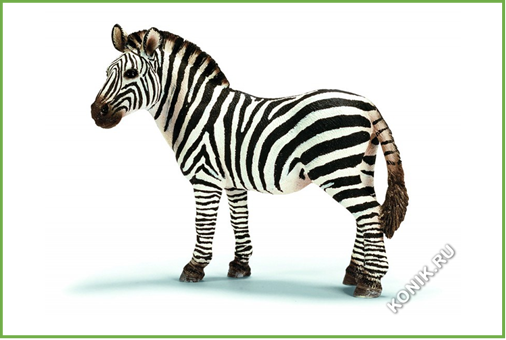 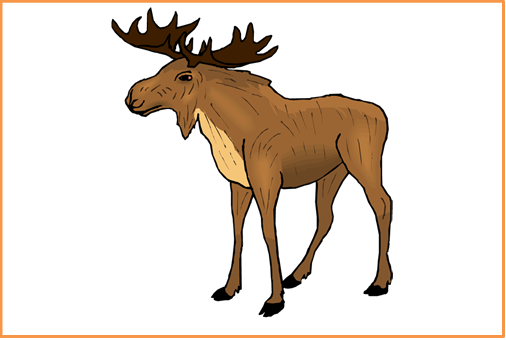 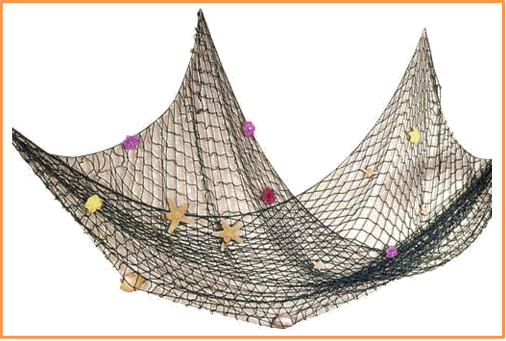 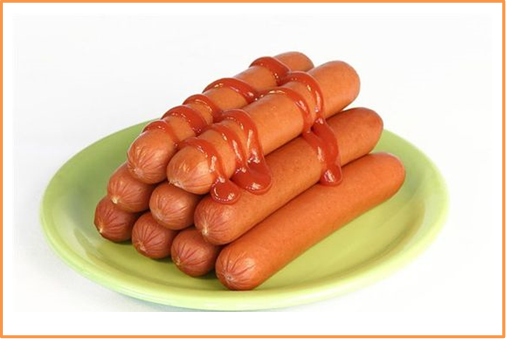 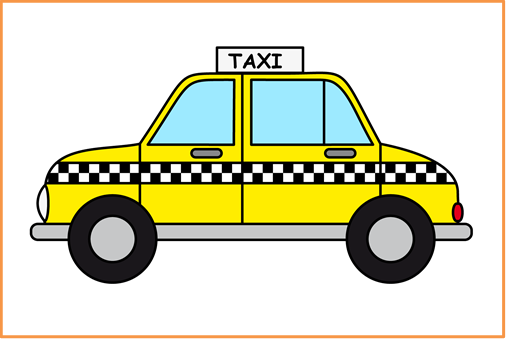 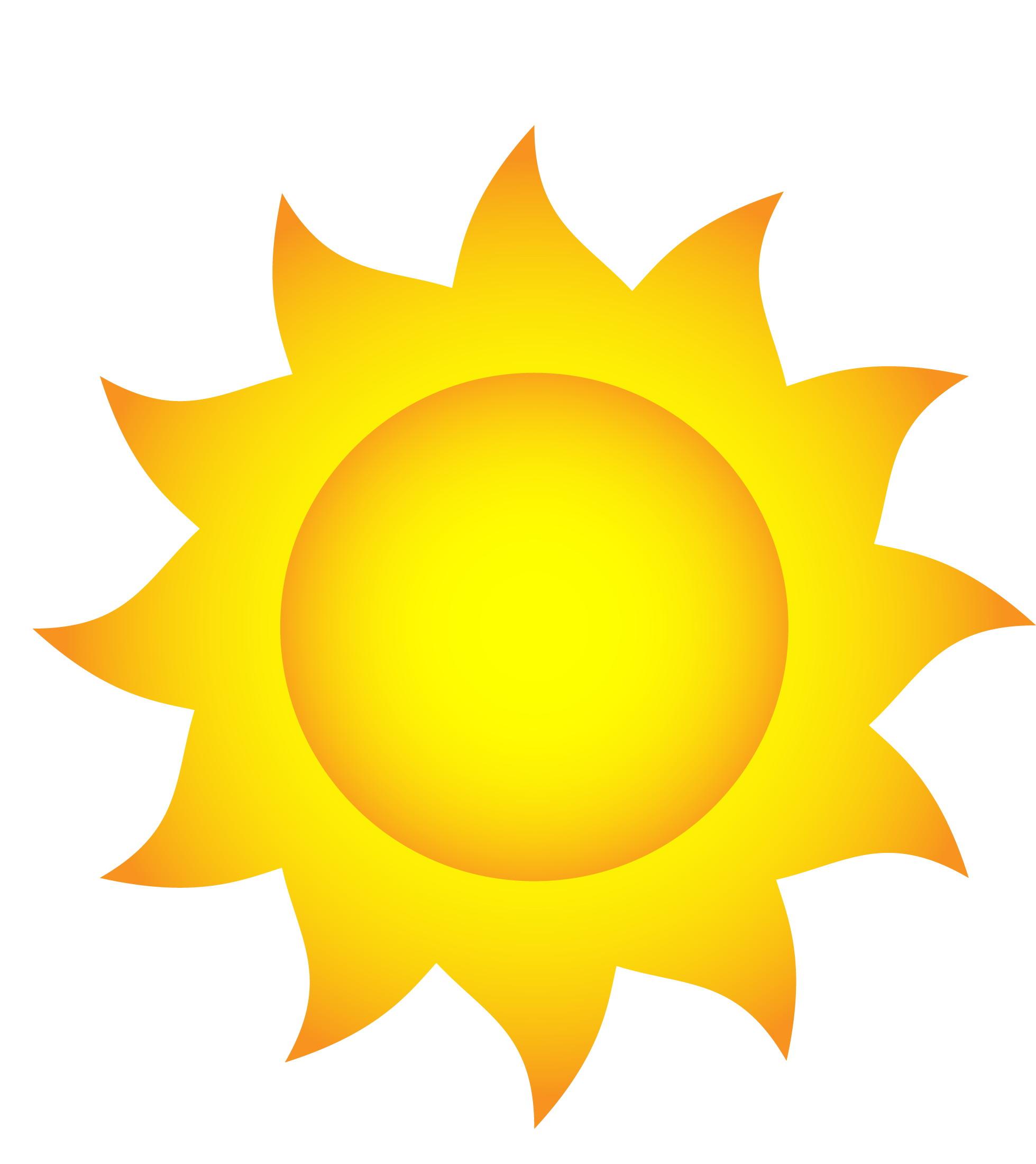 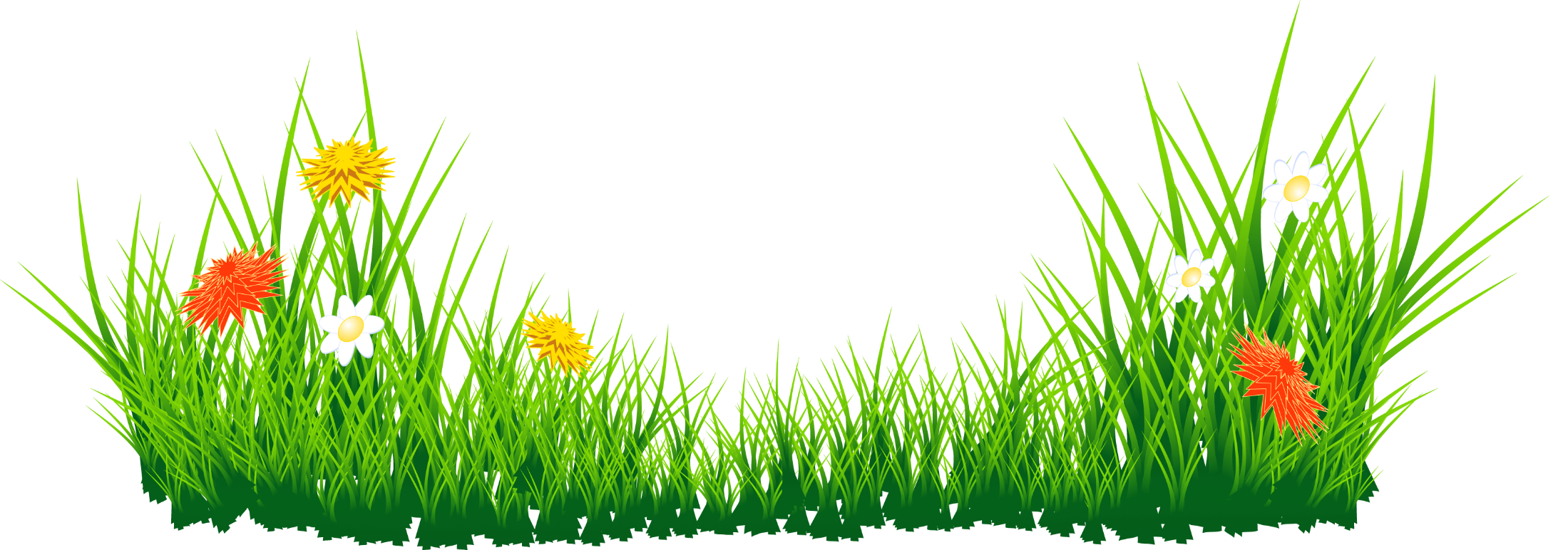 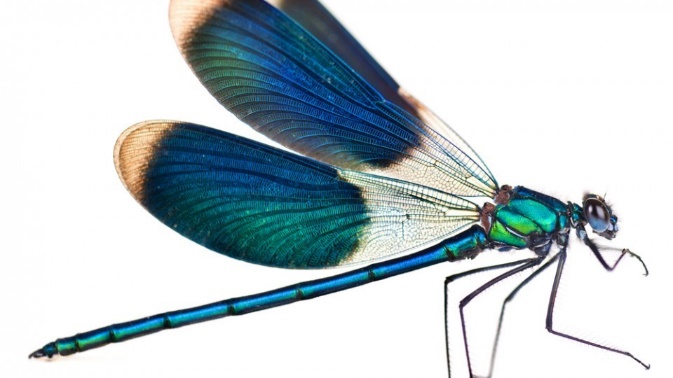 ПОИГРАЕМ
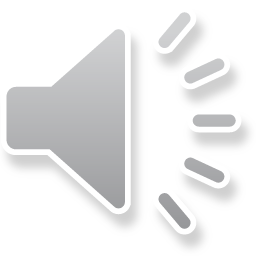 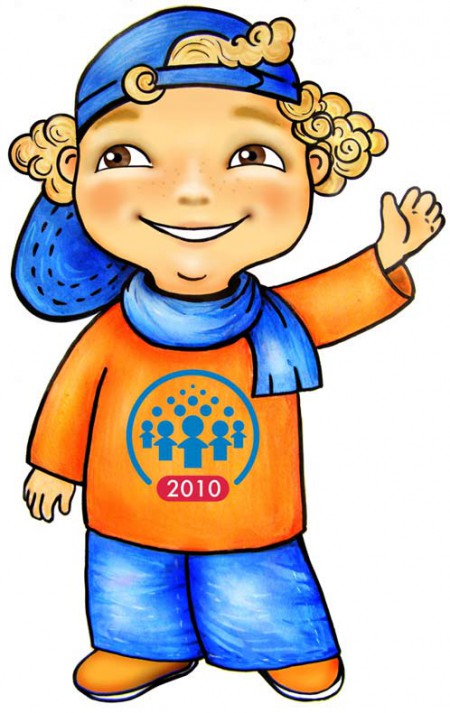 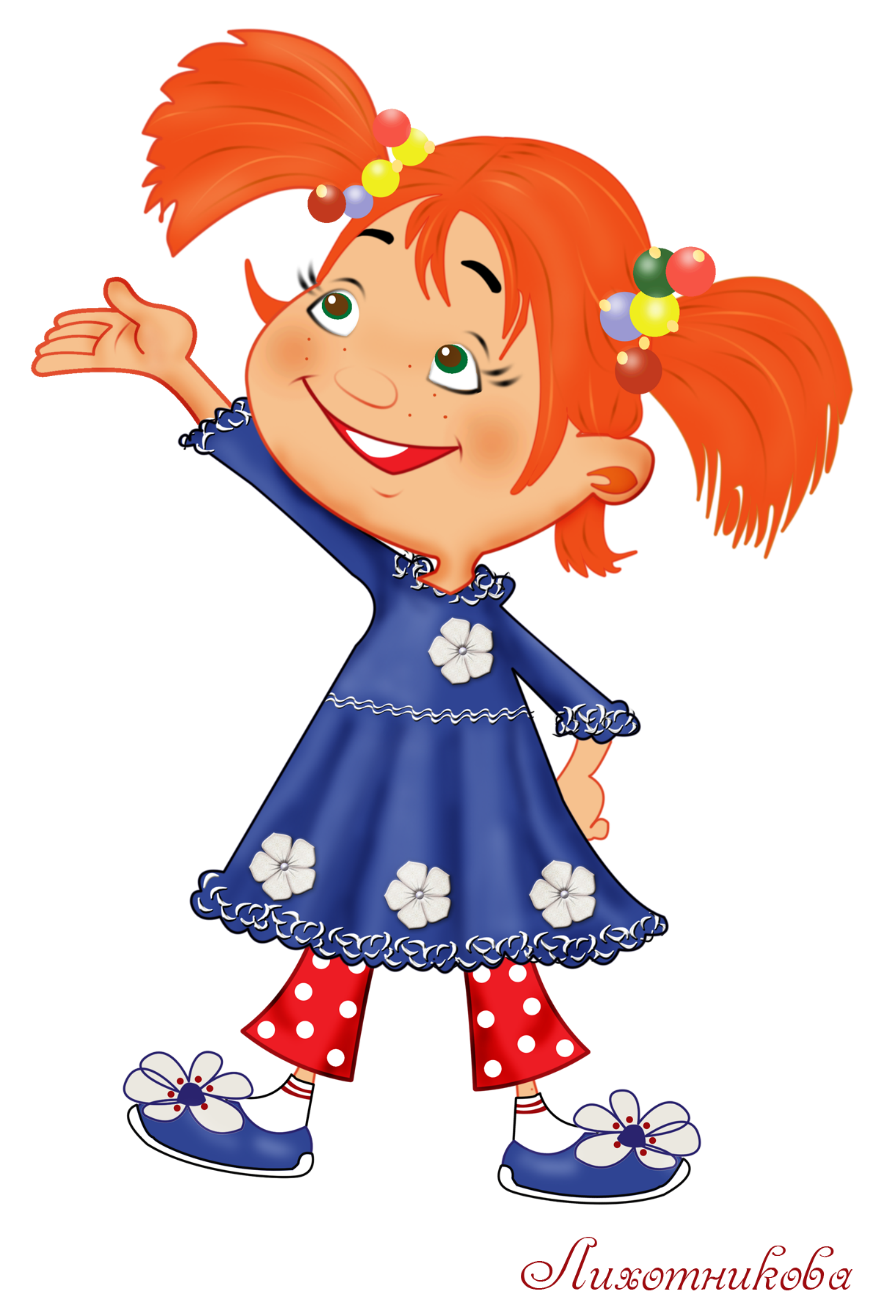 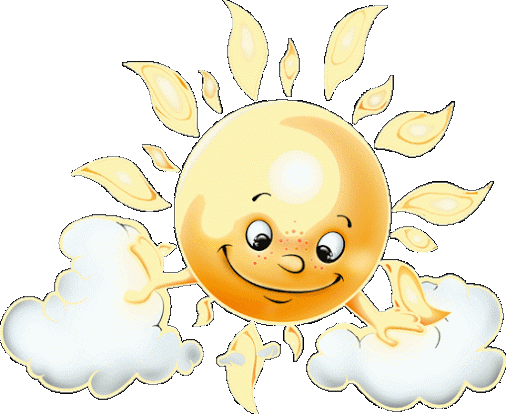 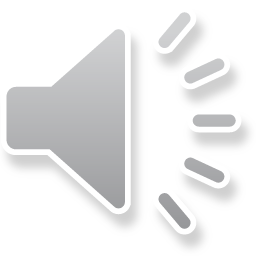 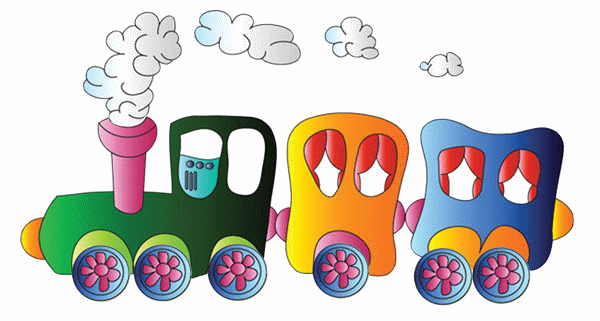 Научиться должен каждый
Четко звук произносить
Это очень-очень важно,
Чтобы грамотными быть.
Слово состоит из звуков:
Мягких, твердых –нужно знать.
Это целая наука – 
Звук из слова выделять
А затем слова составить
На определенный звук.
Каждый звук себе представить
И произнести их вслух.
Все занятия бесспорно
Всходы новые дадут.
К цели кто идет упорно, 
Тех всегда победы ждут!
ДО СВИДАНИЯ
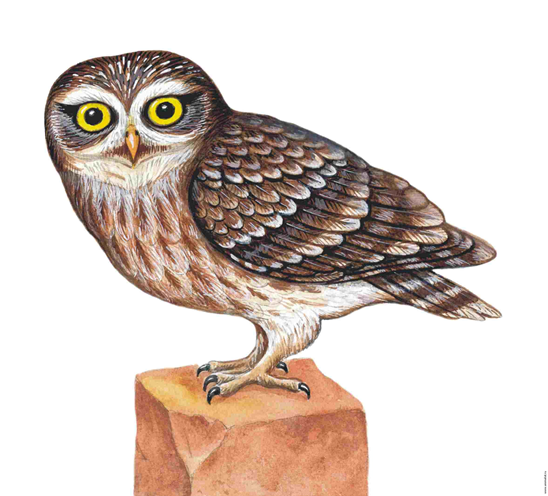 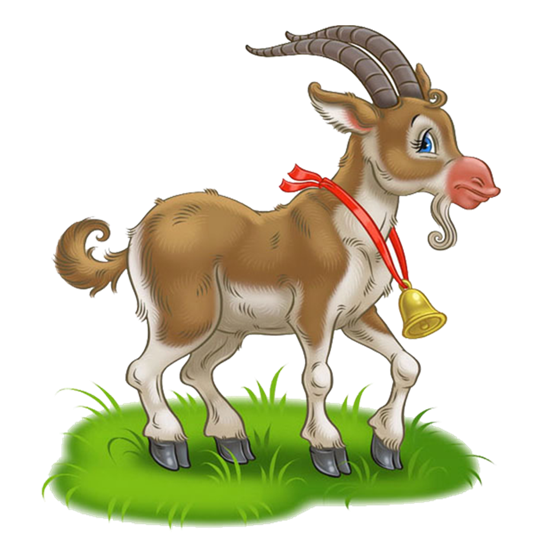 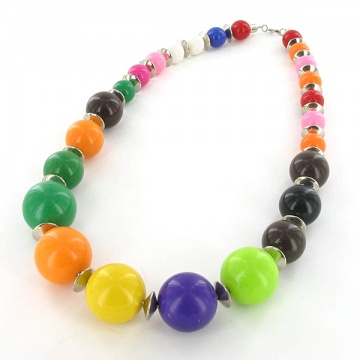 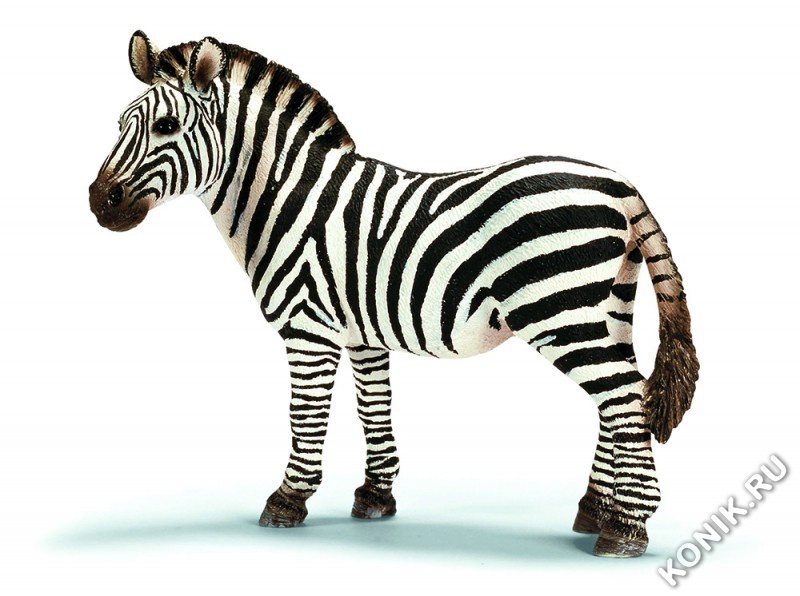 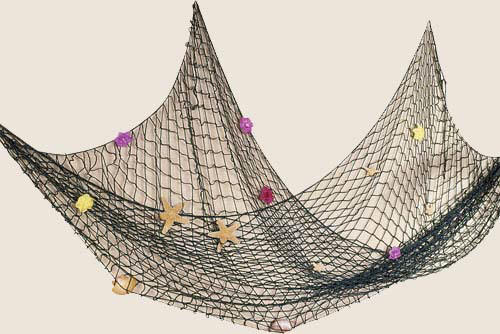 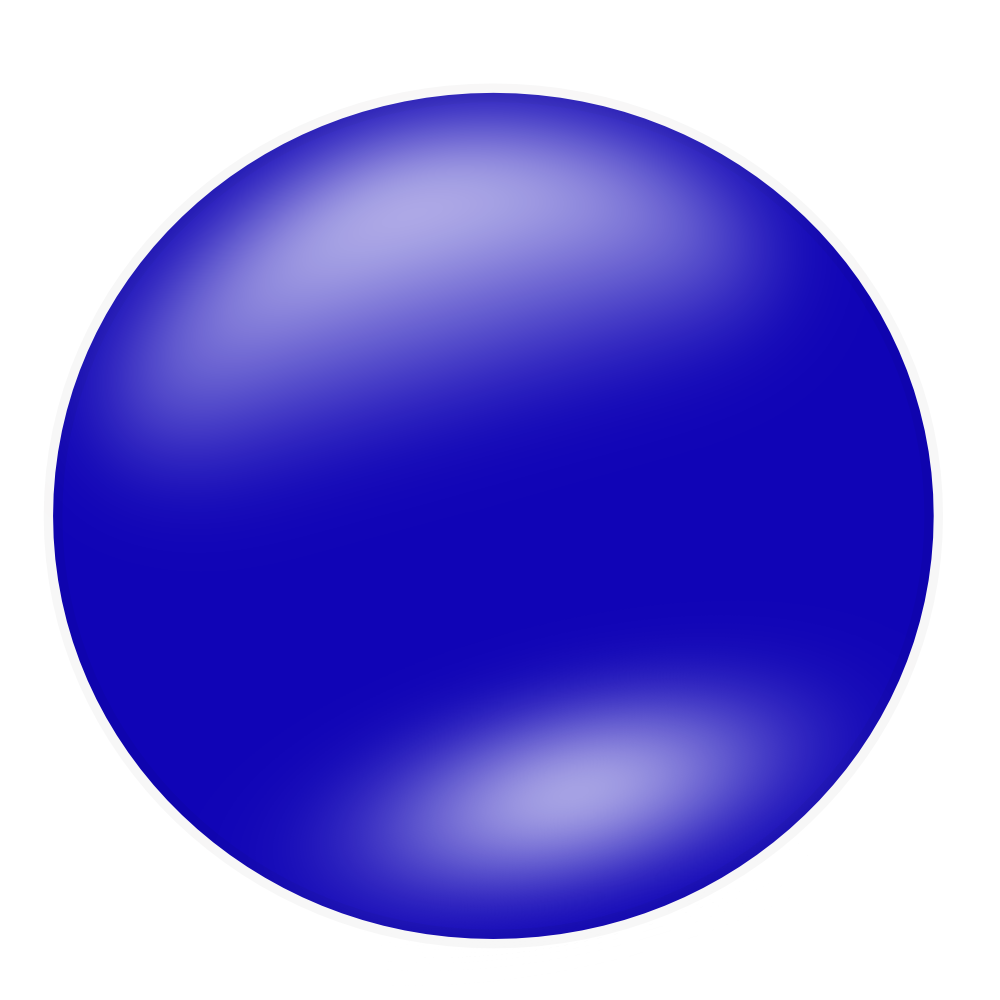